Mrs. Forsythe’s
May 6 - 10, 2024
Coming up @ NSE
YOUR TEXT HERE
YOUR TEXT HERE
Weekly Skills
5/8- 2nd grade Awards Day
5/13-15- Book Fair
5/17- STEAM Day
5/20- Field Day
5/24- 60% Day (LAST DAY!)
ELA: Titanic
MATH:  Word Problems w/ Money
LANGUAGE: Mississippi Writing
Social Studies: Mississippi
NO SPELLING TEST THIS WEEK! 

WE WILL BE WORKING ON PHONICS SKILLS IN CLASS.
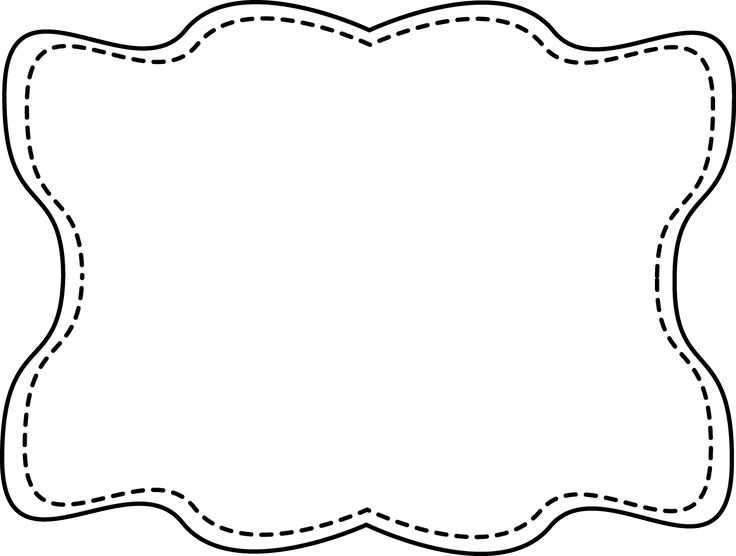 IMPORTANT- 

OUR AWARDS DAY CEREMONY IS ON 
WEDNESDAY, MAY 8TH, AT
 10:30 AM.
YOUR TEXT
YOUR TEXT HERE
Reminders-
Send Snack/Water each day. 
Check your child’s folder daily for important end of the year information.